The BASE-platform project: Deriving the bathymetry from combined satellite data
Stefan Wiehle, Bernat Martinez, Knut Hartmann, Martin Verlaan, Tim Thornton, SuiWin Hui, Dick Schaap
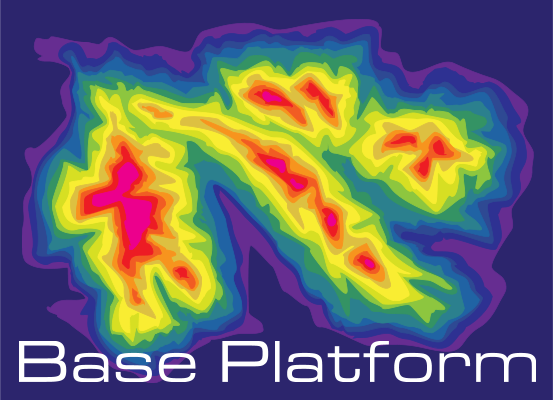 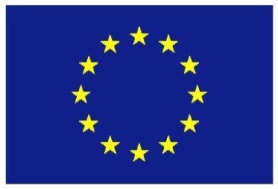 DLR.de  •  Chart 2
> Hydro17 > Stefan Wiehle  •  BASE-platform > 14.11.2017
Bathymetry
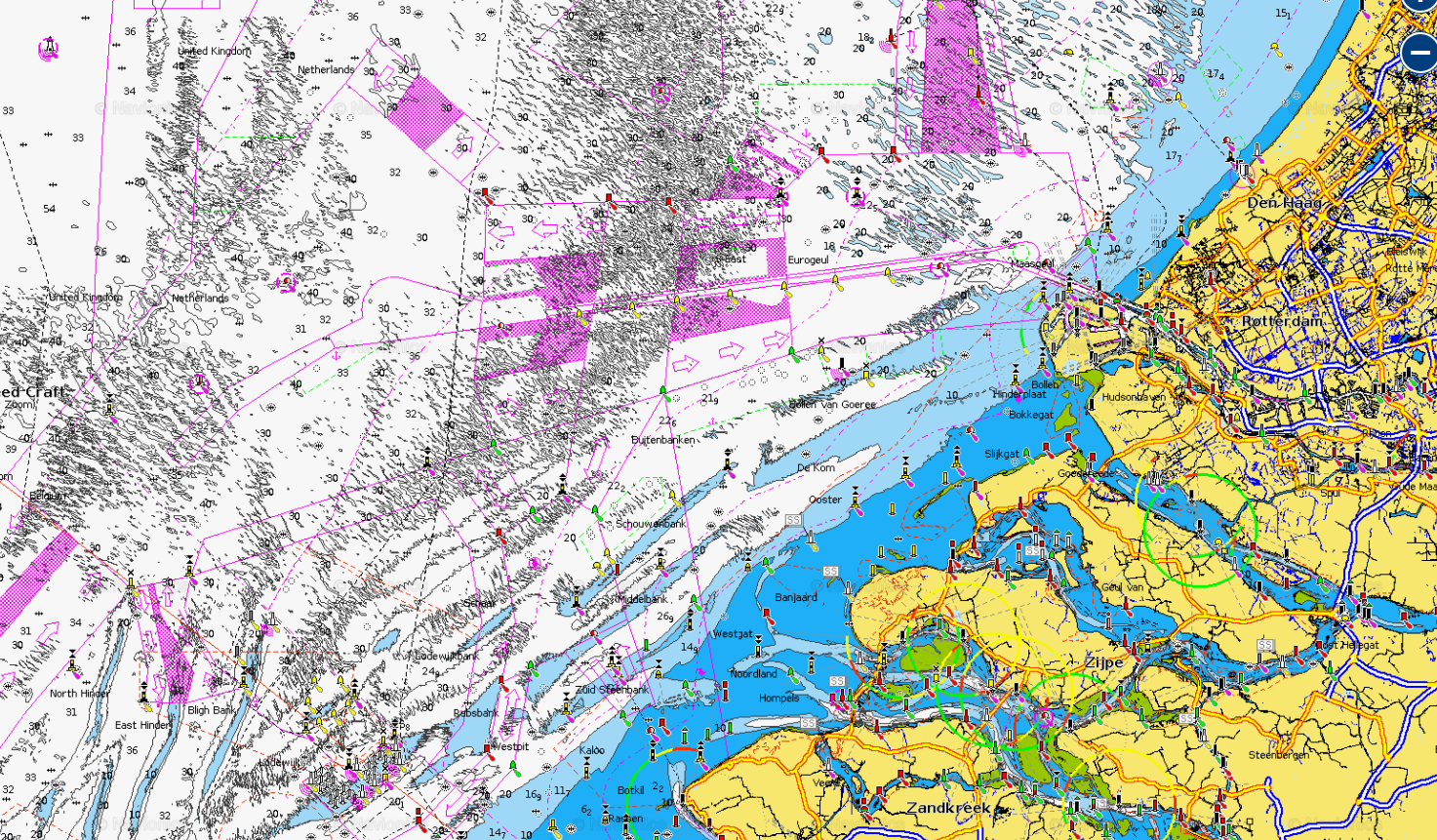 Measurement of waterdepth
Underwater topography

Charts with isobaths for navigation
Rostock
Screenshot: webapp.navionics.com
[Speaker Notes: Charts can have shoal bias – only shallowest depth mentioned; also thinned data when not required for safe navigation]
DLR.de  •  Chart 3
> Hydro17 > Stefan Wiehle  •  BASE-platform > 14.11.2017
Bathymetry
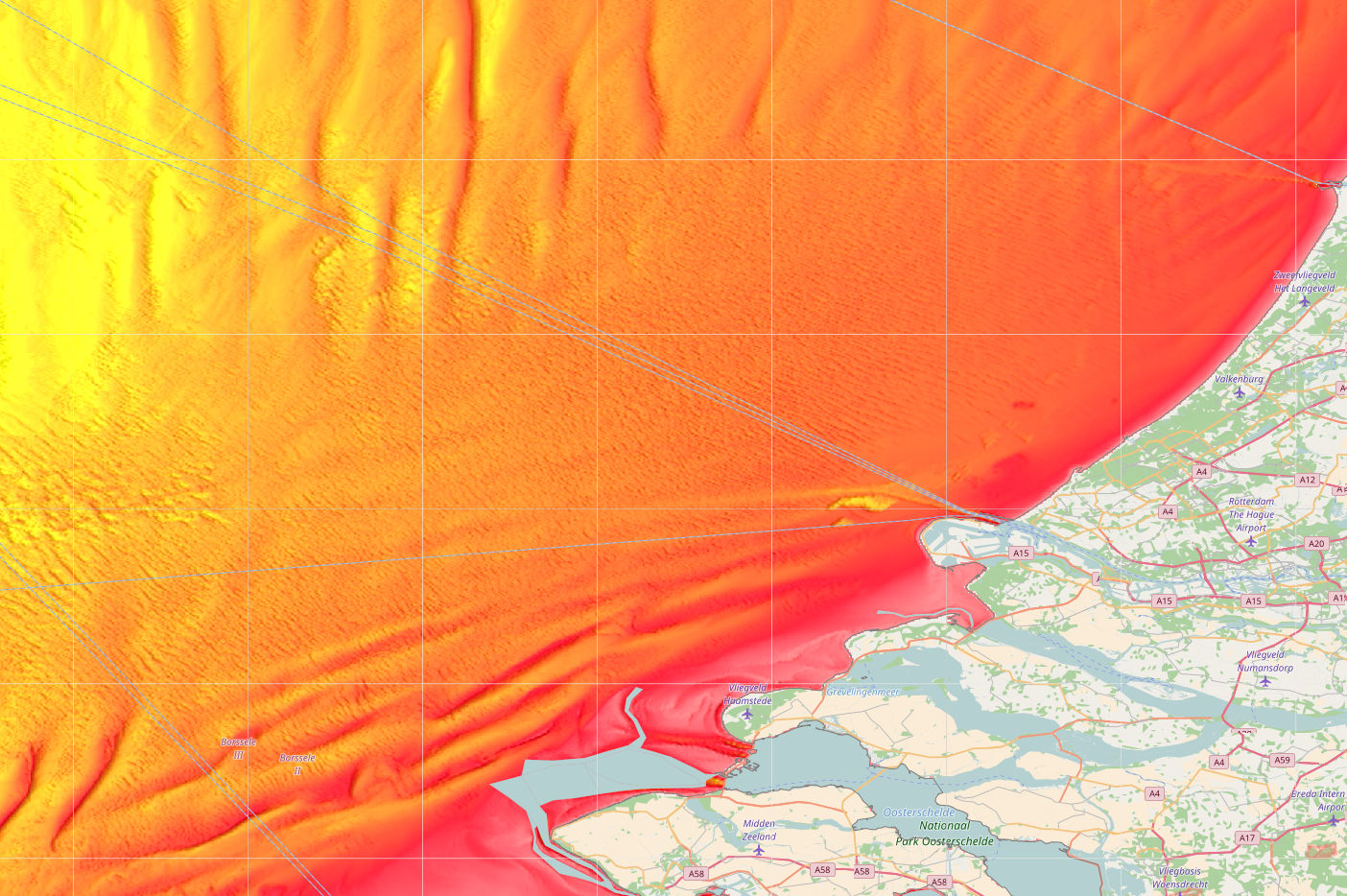 Measurement of waterdepth
Underwater topography

Charts with isobaths for navigation
Bathymetric maps for scientific applications
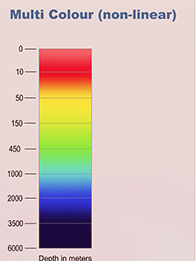 Screenshot: EMODnet-bathymetry.eu
DLR.de  •  Chart 4
> Hydro17 > Stefan Wiehle  •  BASE-platform > 14.11.2017
Importance of bathymetry
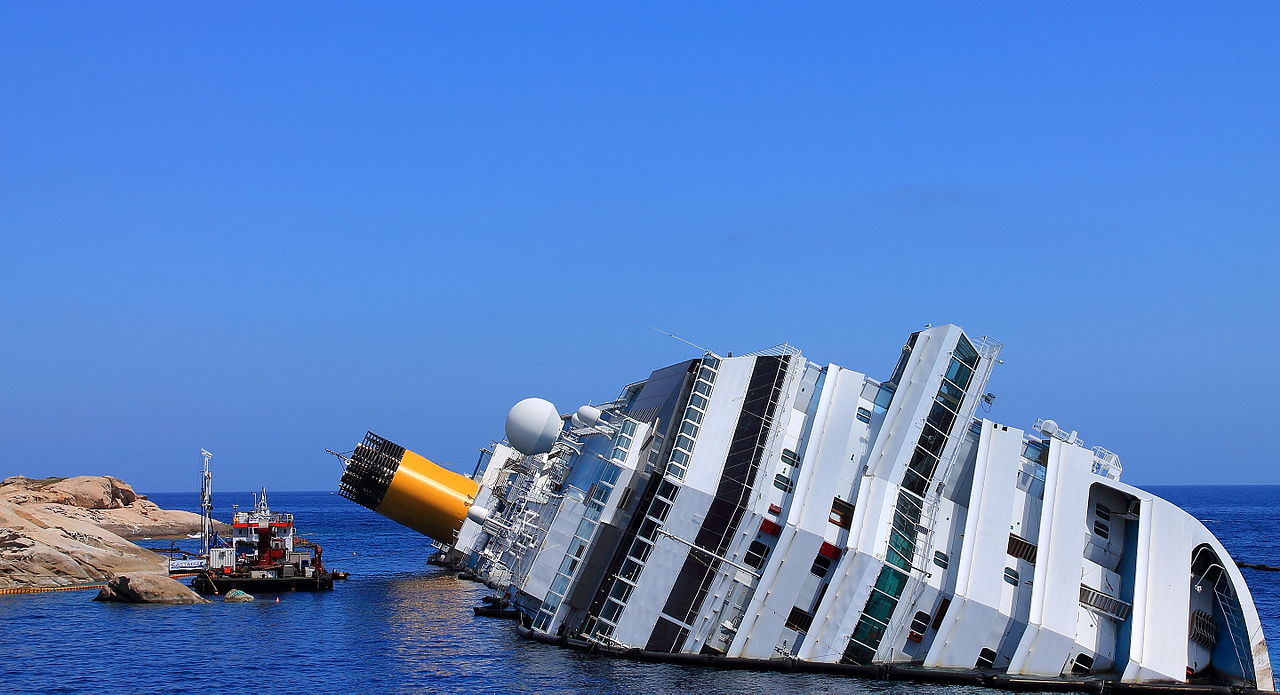 Safety of navigation
Costa Concordia, 13 July 2012 (Source: Camerist, CC BY SA)
DLR.de  •  Chart 5
> Hydro17 > Stefan Wiehle  •  BASE-platform > 14.11.2017
Importance of bathymetry
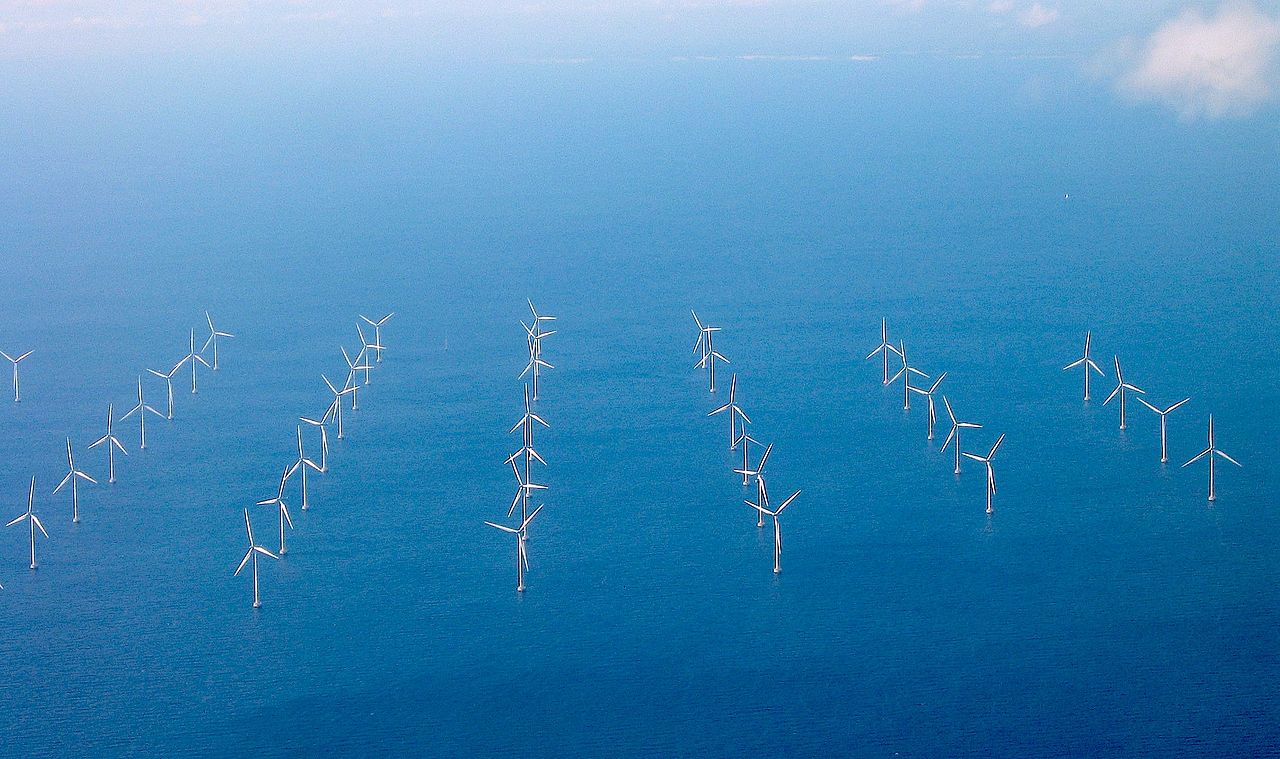 Safety of navigation
Offshore industries
Lillgrund Wind Farm (Source: Mariusz Paździora, CC BY SA)
DLR.de  •  Chart 6
> Hydro17 > Stefan Wiehle  •  BASE-platform > 14.11.2017
Bathymetry measurement
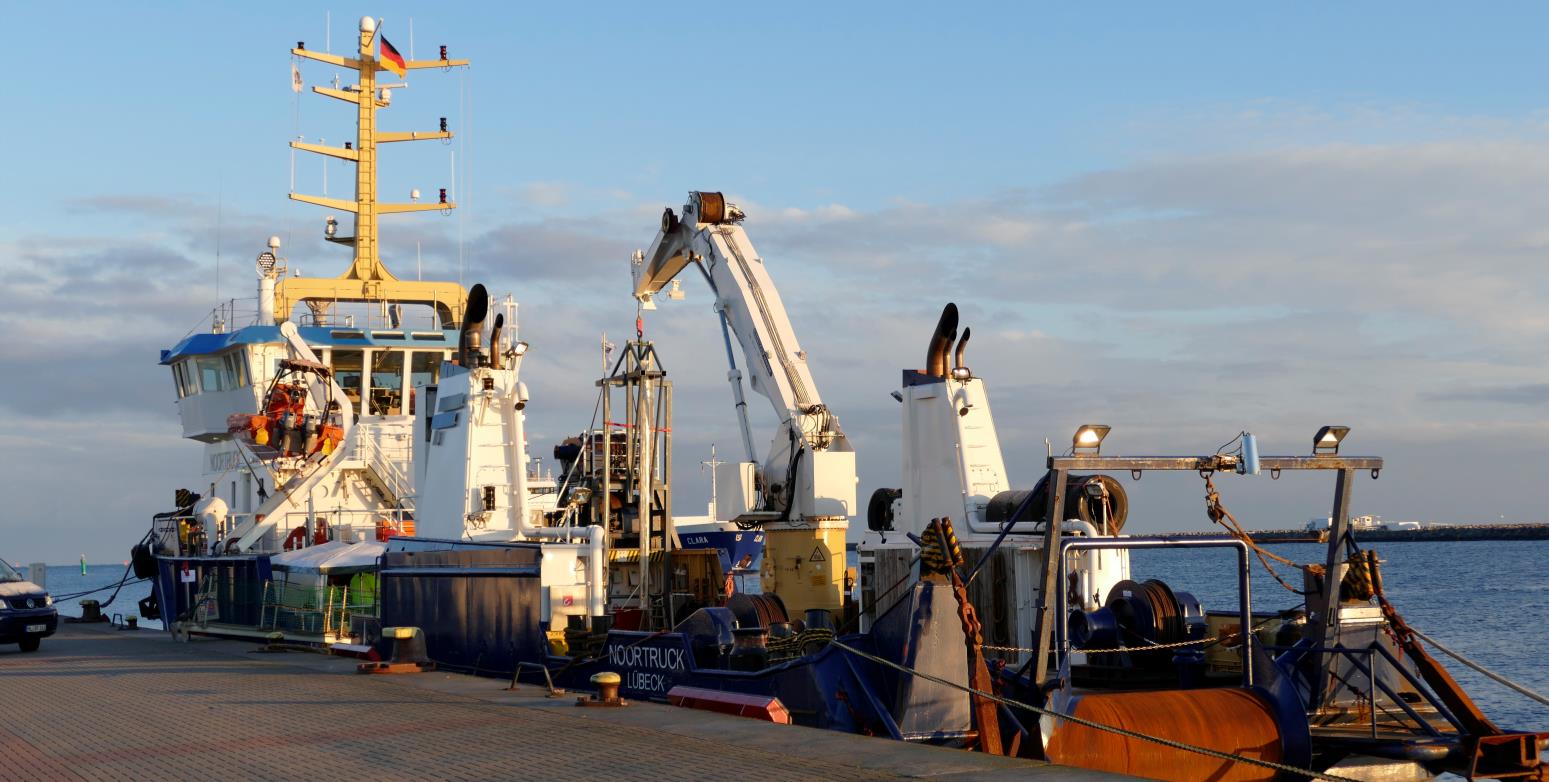 Most water depths: Survey vessels with echo sounders

Optically shallow waters: LIDAR on planes


Good resolution and accuracy
High costs
Multi-purpose vessel Noortruck in Rostock-Warnemünde during Hydro16
[Speaker Notes: Multibeam echosounders]
DLR.de  •  Chart 7
> Hydro17 > Stefan Wiehle  •  BASE-platform > 14.11.2017
Existing bathymetric data
GEBCO (GEneral Bathymetric Chart of the Oceans)
Free to use
Survey data and interpolation
Available worldwide
~900m resolution

EMODnet
Free to use
Survey data; GEBCO for gaps
Limited to European waters
~230m resolution
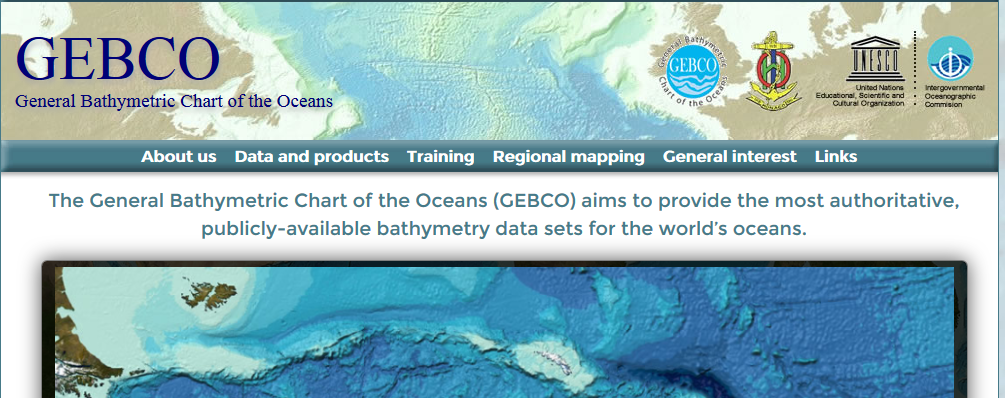 Screenshot: www.gebco.net/
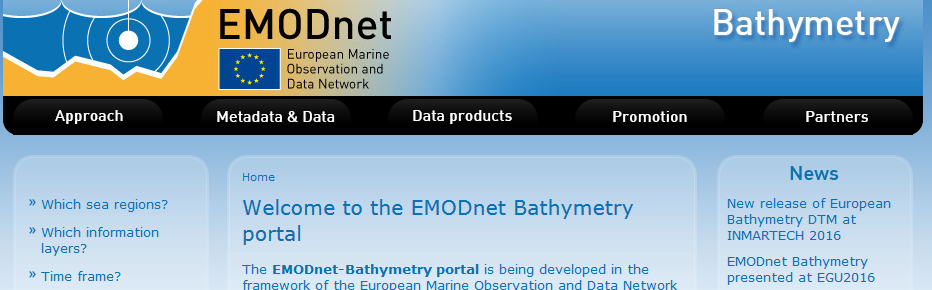 Screenshot: www.emodnet-bathymetry.eu/
[Speaker Notes: GEBCO: According to a Hydro-Speaker, sometimes it‘s not interpolation, just guessing, as distances between data are too large; some data may be 200 years old
Others: NOAA/NCEI global relief (1‘), US surveys, GEOSS portal (library, but no direct data access),]
DLR.de  •  Chart 8
> Hydro17 > Stefan Wiehle  •  BASE-platform > 14.11.2017
BASE-platform project
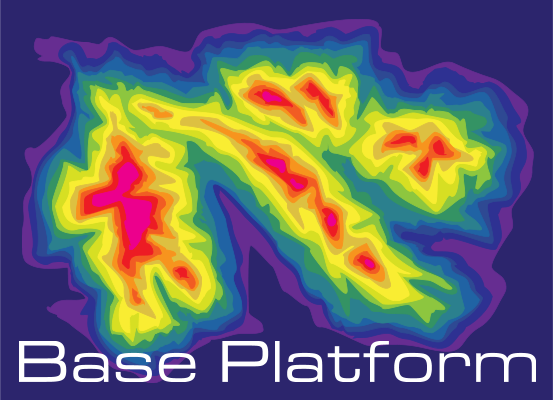 Create satellite-derived bathymetry (SDB)
Offer these data on web portal

Bathymetry data combining
Optical SDB
SAR SDB
Altimetry SDB
Crowd-sourced bathymetry (CSB)
Water level modelling

Horizon2020 project (12/2015-11/2017)
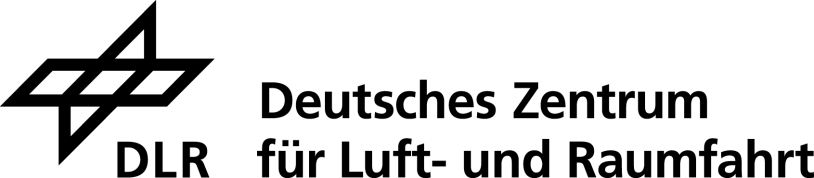 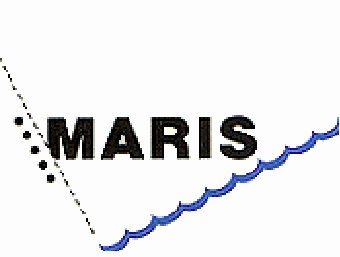 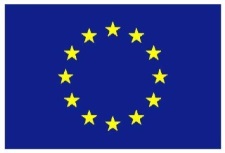 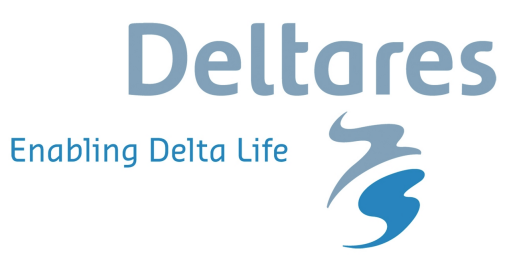 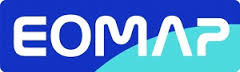 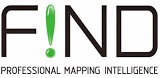 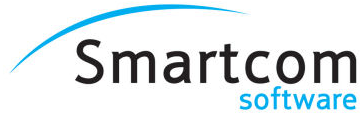 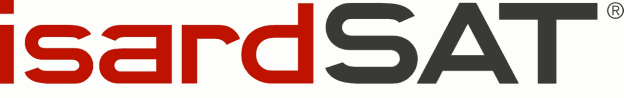 DLR.de  •  Chart 9
> Hydro17 > Stefan Wiehle  •  BASE-platform > 14.11.2017
Satellite-derived bathymetry (SDB)
Benefits
Satellite data free or cheap
Fast turnover time
High data quality using validated methods
Different techniques
Shallow waters: Optical SDB
Medium depths: SAR SDB
Deep waters: Altimetry SDB
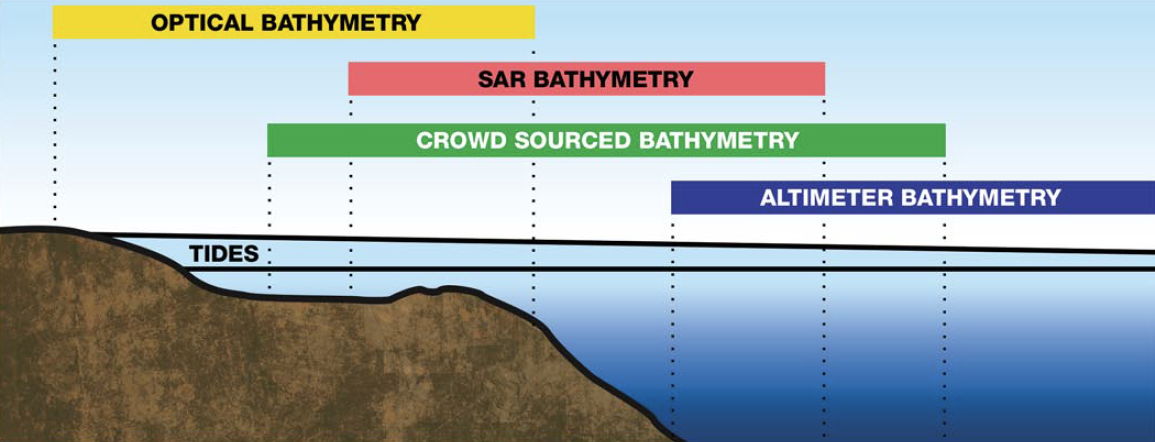 [Speaker Notes: “It has been estimated that a systematic survey of the oceans by ships would take more than 200 years of survey time at a cost of billions of U.S. dollars.” (http://www.gebco.net/general_interest/faq/)]
DLR.de  •  Chart 10
> Hydro17 > Stefan Wiehle  •  BASE-platform > 14.11.2017
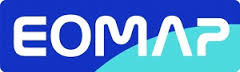 Optical SDB
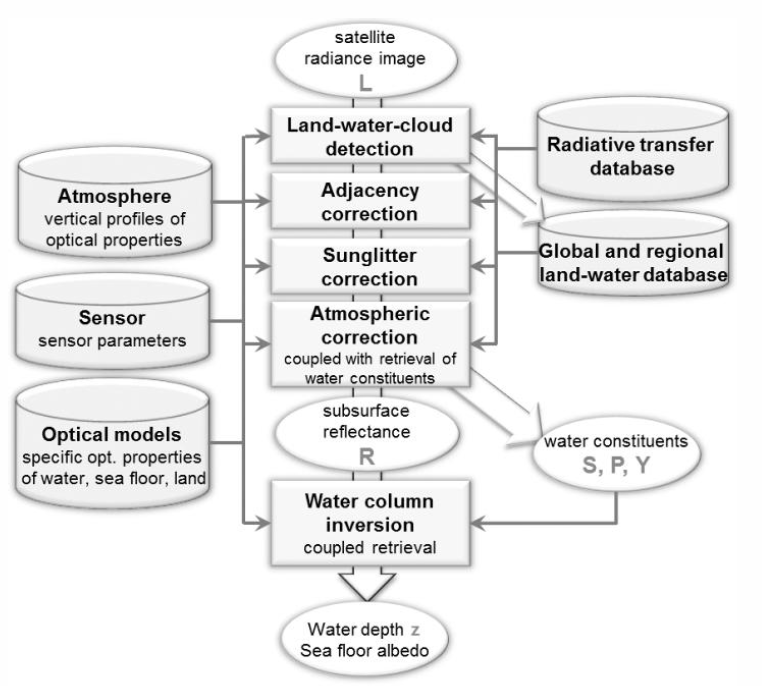 Using optical satellite image data of multiple missions (e.g. Sentinel-2)
Physics-based inversion methods to determine water depthfrom seafloor reflectance intensities in different wavelengths
Depths: 0 to 30m; spatial resolution: 2m to 15m
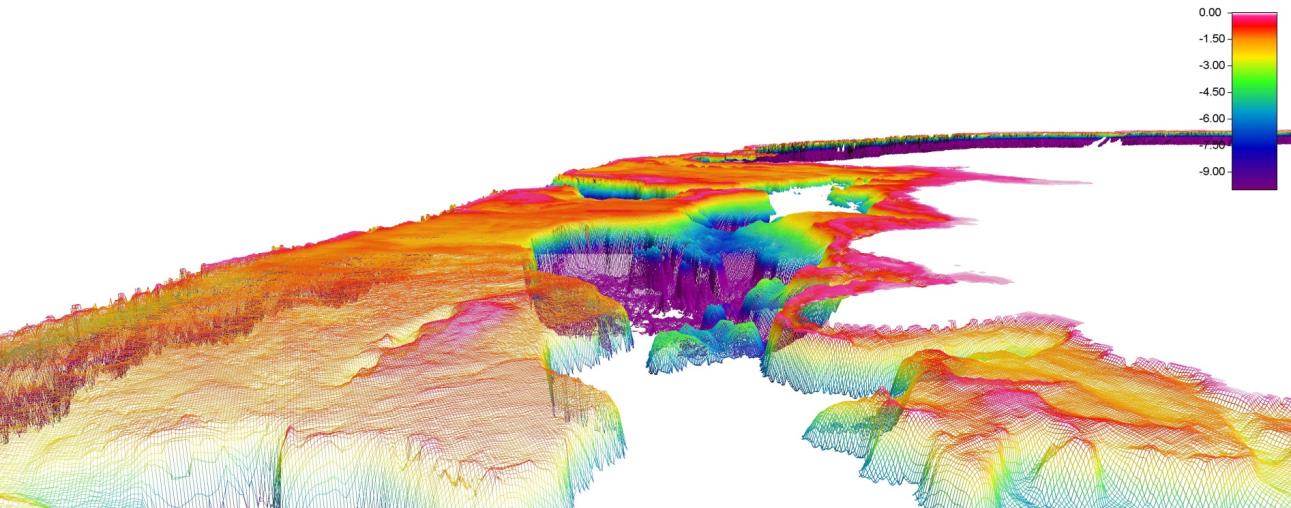 EOMAP’s Optical SDB processing chain
Example of EOMAP’s Optical SDB product
DLR.de  •  Chart 11
> Hydro17 > Stefan Wiehle  •  BASE-platform > 14.11.2017
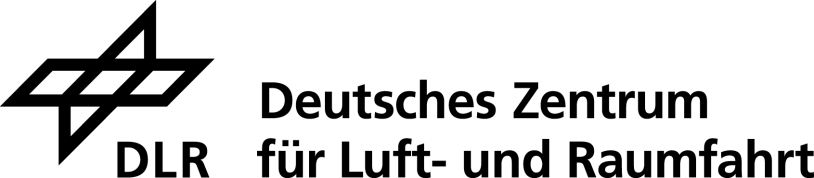 SAR SDB
Using SAR data of multiple missions (e.g. Sentinel-1, TerraSAR-X)
Using wave shoaling effect (wave length reduces in shallow water)
Depths: 10 to 100m; spatial resolution: up to ~100m
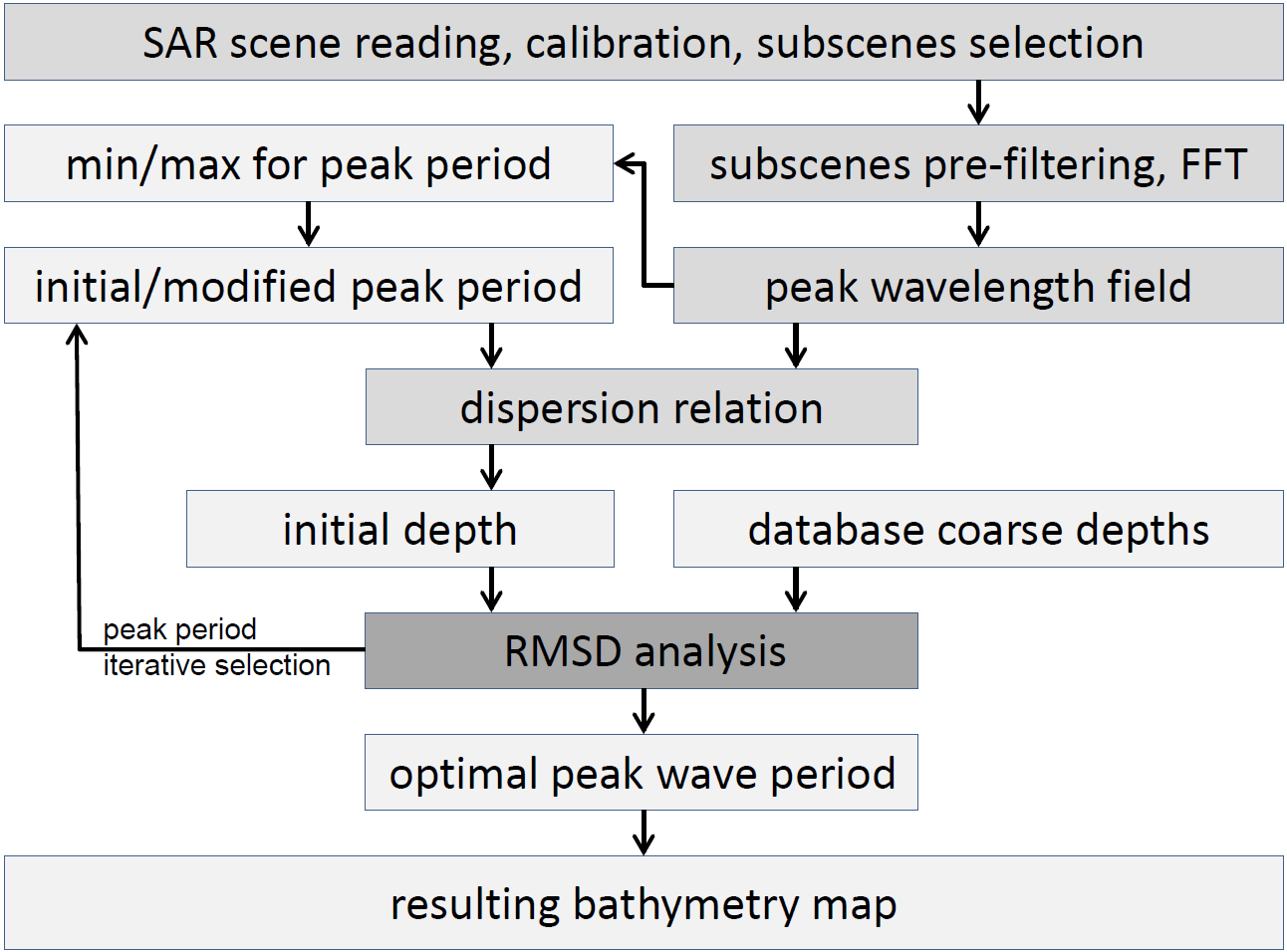 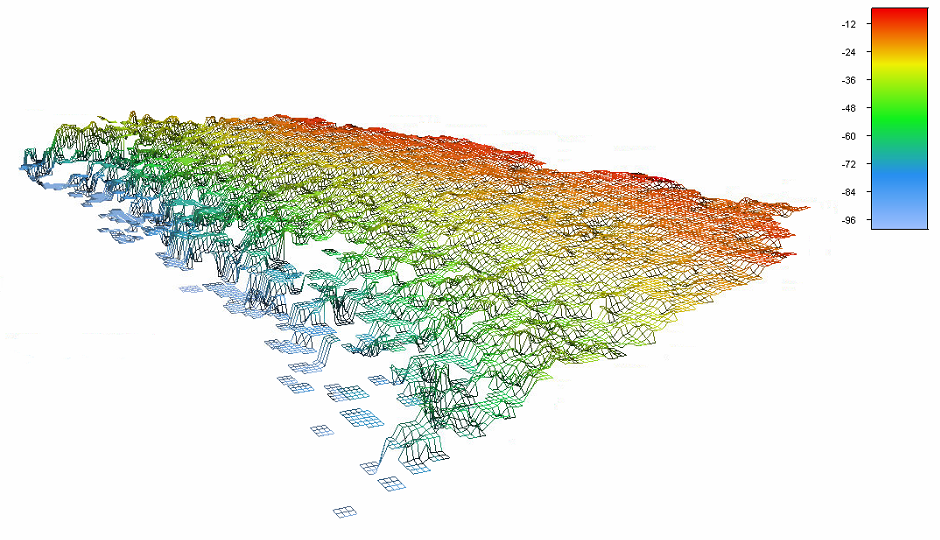 DLR’s SAR SDB processing chain
Example of DLR’s SAR SDB product
DLR.de  •  Chart 12
> Hydro17 > Stefan Wiehle  •  BASE-platform > 14.11.2017
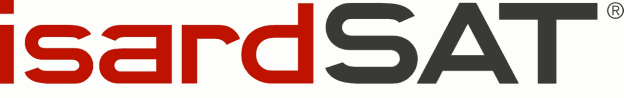 Altimeter SDB
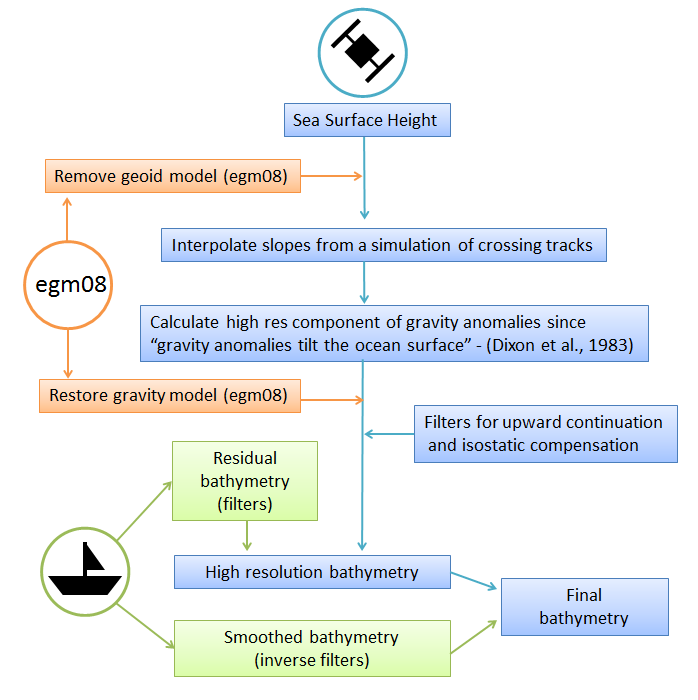 Using Altimeter satellite data (e.g. Jason-1,Sentinel-3A)
Based on changes in gravity affecting sea surface levelcaused by large underwater structures (~10km to 200km)
Depths: all non-shallow, spatial resolution: 1 km
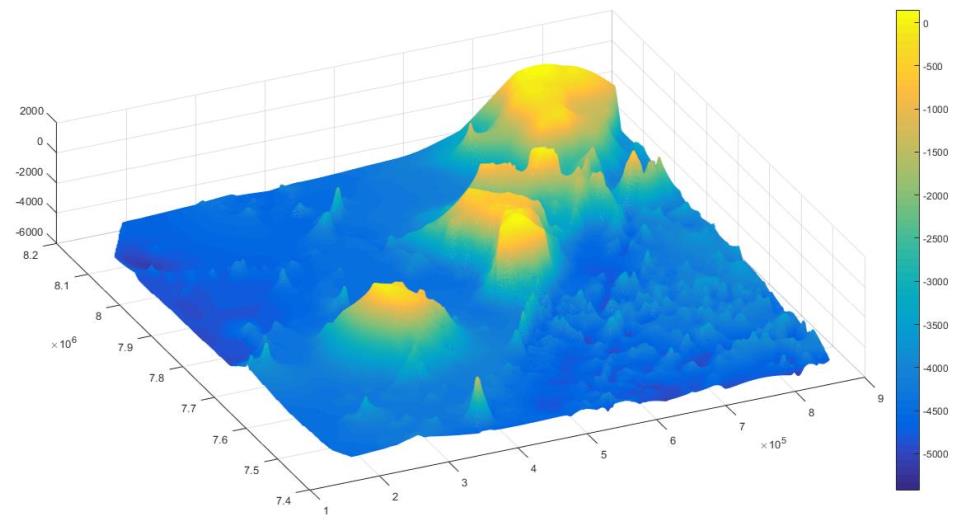 isardSAT’s Altimeter SDB processing chain
Example for isardSAT’s Altimeter SDB product
DLR.de  •  Chart 13
> Hydro17 > Stefan Wiehle  •  BASE-platform > 14.11.2017
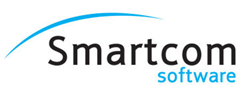 Crowd-sourced bathymetry (CSB)
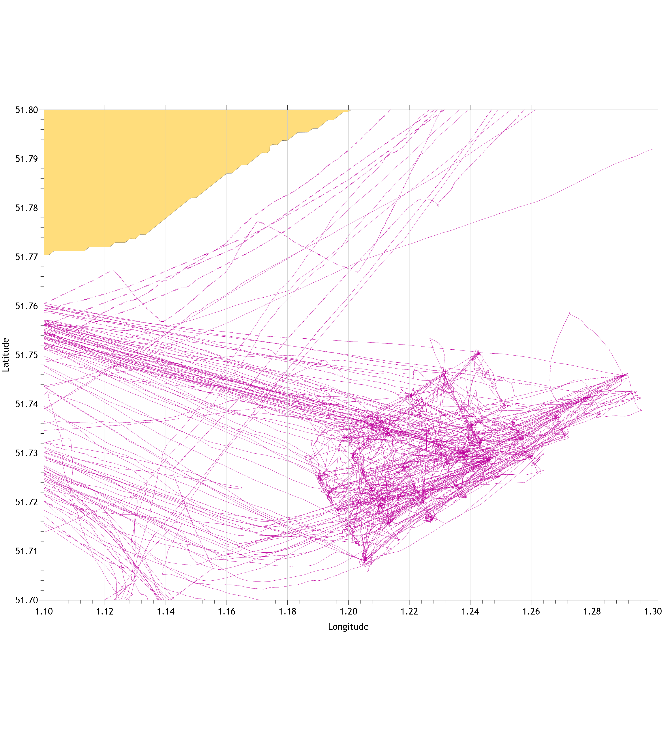 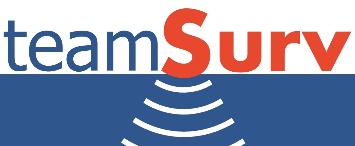 Using GPS and depth sounding data collected by ships going about their normal activities
Depths: up to 2km, spatial resolution: 32m
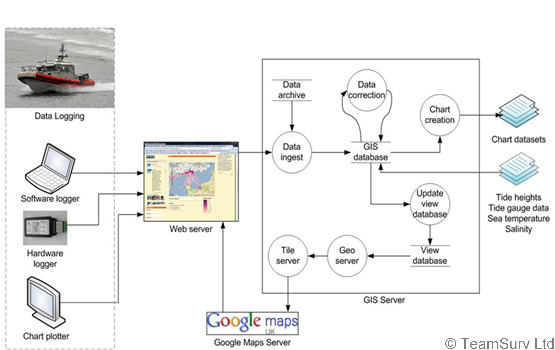 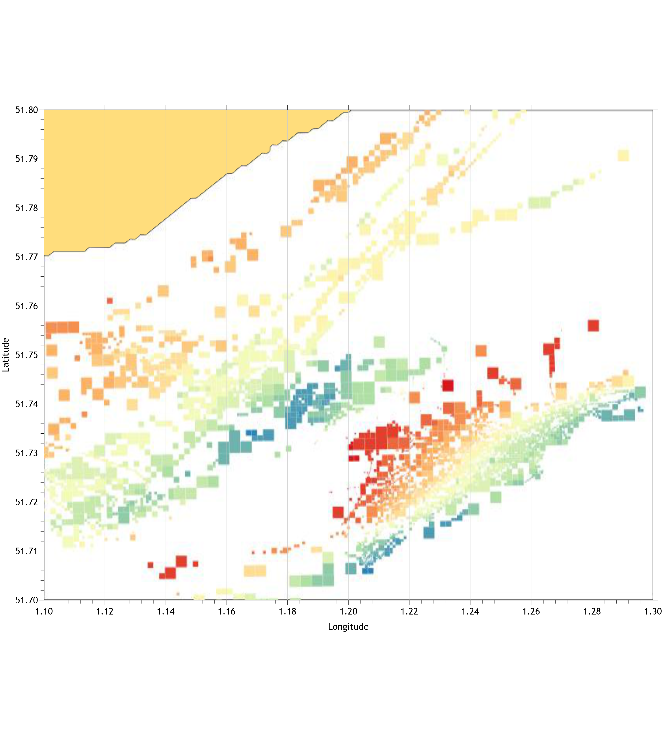 Example for teamSurv’s ship tracksand the resulting bathymetry
teamSurv’s CSB processing chain
DLR.de  •  Chart 14
> Hydro17 > Stefan Wiehle  •  BASE-platform > 14.11.2017
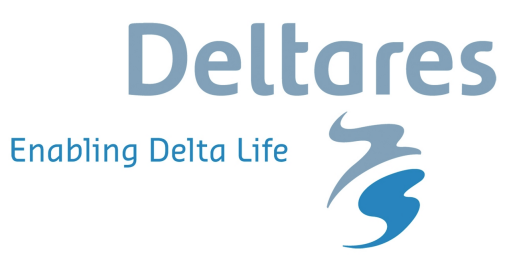 Waterlevel correction
All methods gather depth at time of measurement

Waterlevel simulations allow worldwide correction

Output data in LAT or MSL
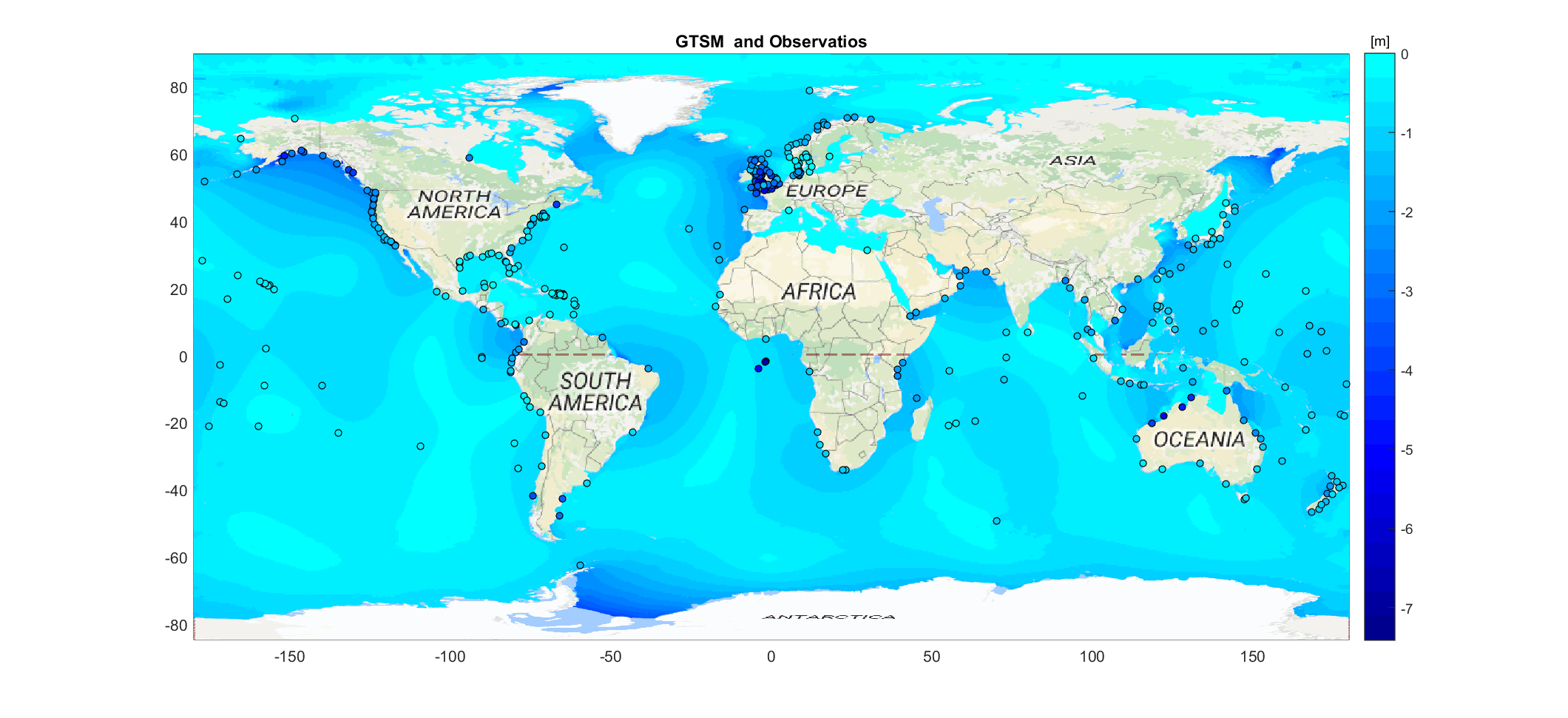 Presentation
by Martin Verlaan
on Thu, 14:05h
Lowest Astronomical Tide relative to Mean Sea Level
[Speaker Notes: Dots are tide gages used for validation.]
DLR.de  •  Chart 15
> Hydro17 > Stefan Wiehle  •  BASE-platform > 14.11.2017
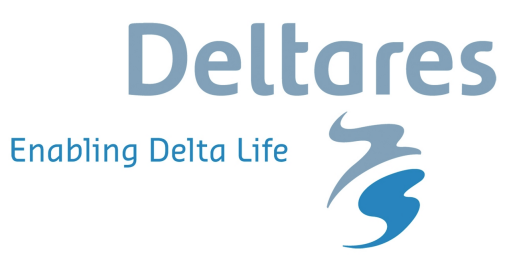 Data merging
Combination of the products obtained from each method

Spatial resolution: approx. 15m gridded data
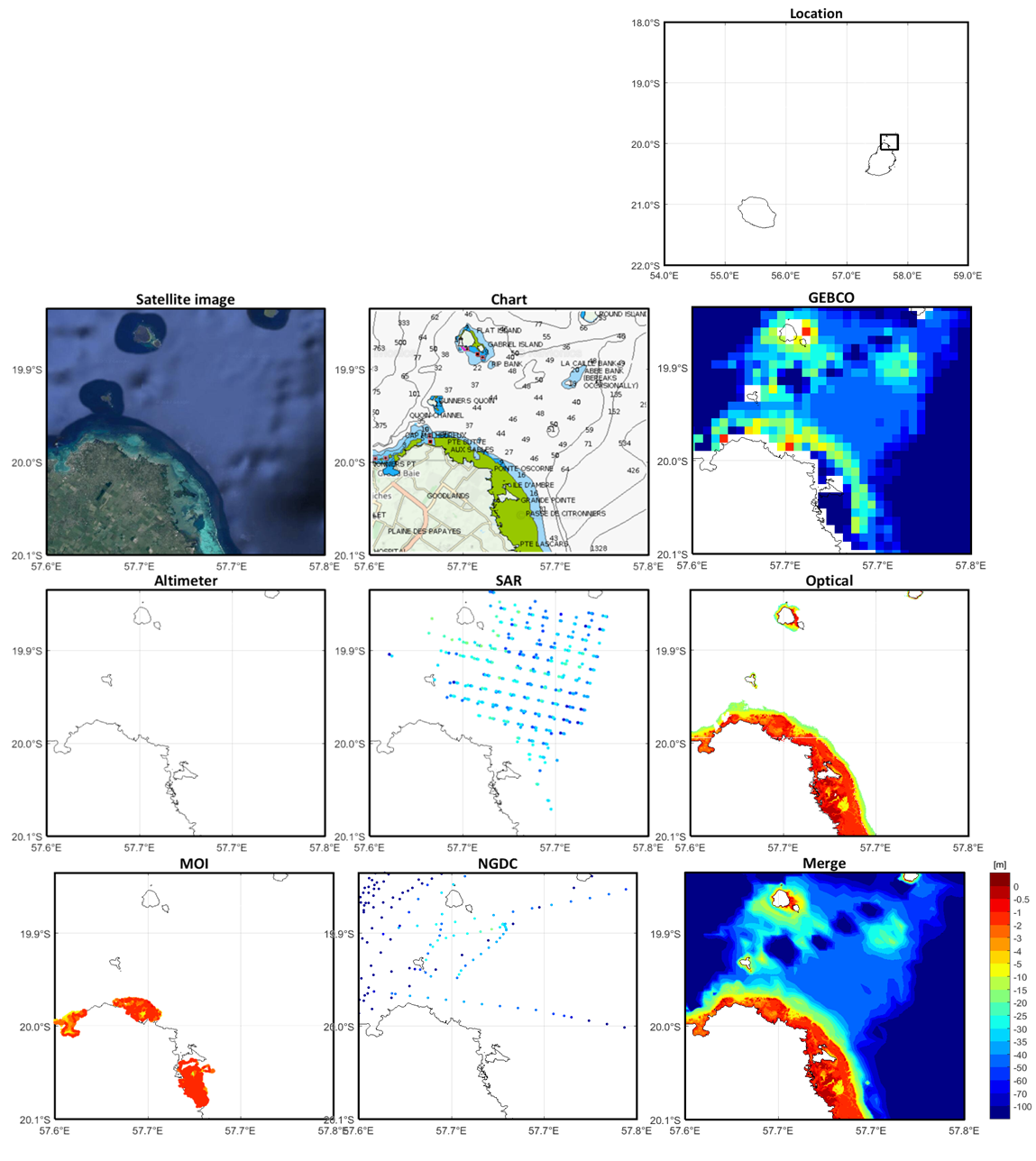 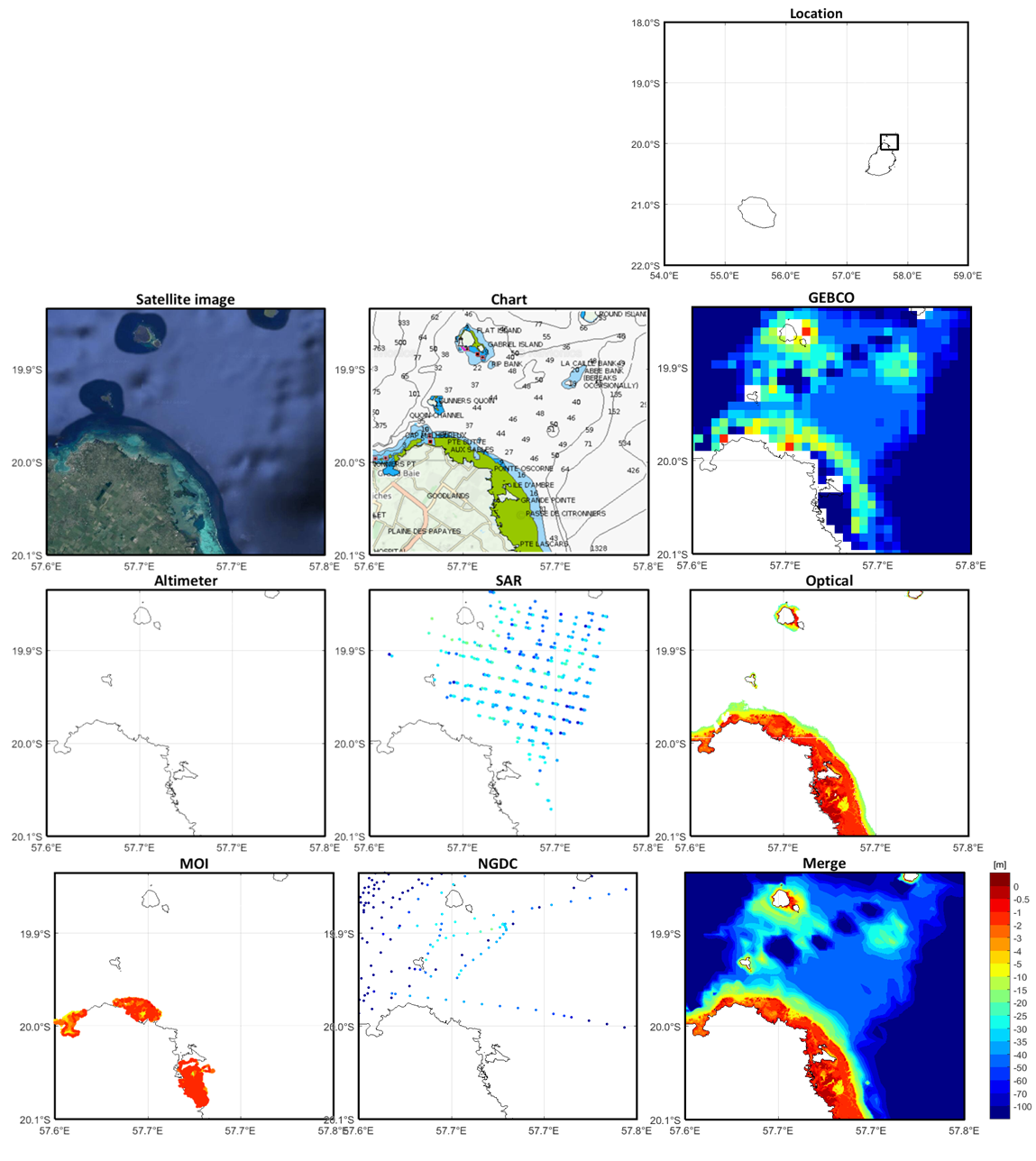 Merged data example and GEBCO data for NW Mauritius
Presentation
by Sandra Gaytán Aguilar
today, 14:25h
[Speaker Notes: Dots are tide gages used for validation.]
DLR.de  •  Chart 16
> Hydro17 > Stefan Wiehle  •  BASE-platform > 14.11.2017
Data accuracy
SDB data compared to CSB and available multibeam surveys 
Challenges
Bathymetry changes over time; data may be deprecated
Available multibeam data not free of errors (measurement and localization)
Corrections applied to survey data for obvious errors
DLR.de  •  Chart 17
> Hydro17 > Stefan Wiehle  •  BASE-platform > 14.11.2017
Trial areas
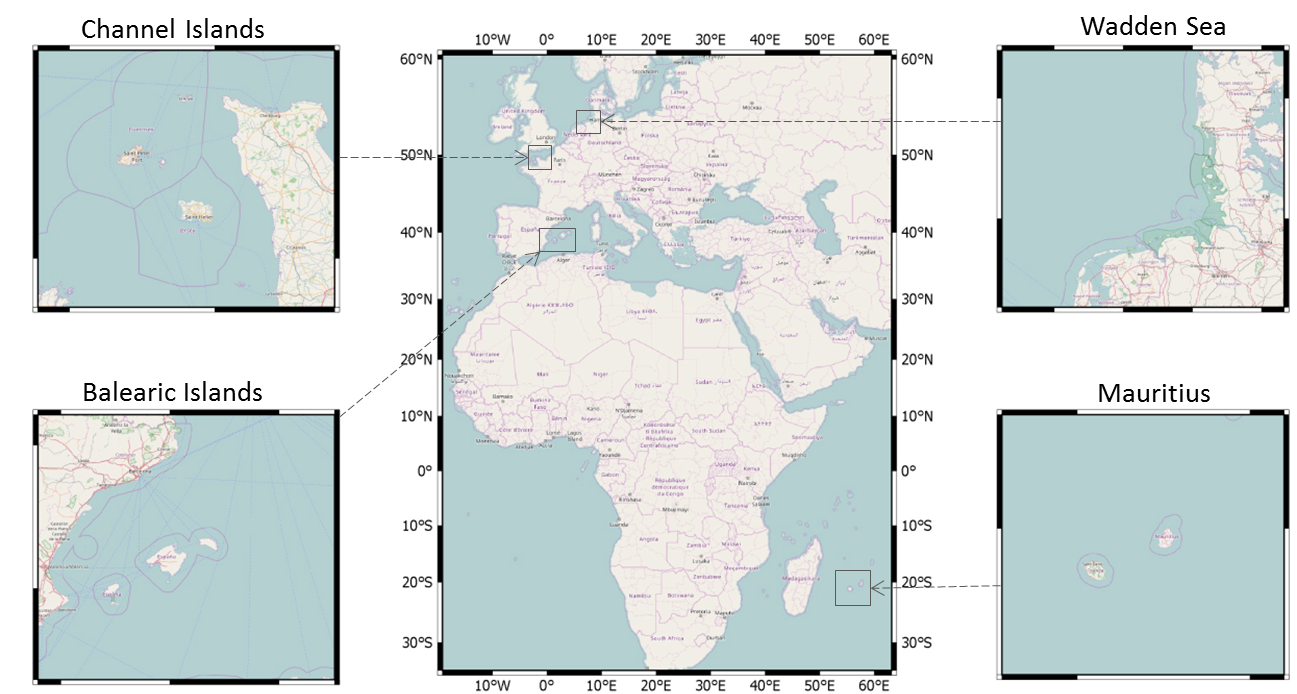 Data for the trial areas is available for free on our website!
DLR.de  •  Chart 18
> Hydro17 > Stefan Wiehle  •  BASE-platform > 14.11.2017
BASE-platform data portal
Provides easy and fast access to data for end users

Off-the-shelf data
Already created
Direct download
Growing amount of areas

Order data
Created on request
All covered areas
Delivery time: ~3 weeks
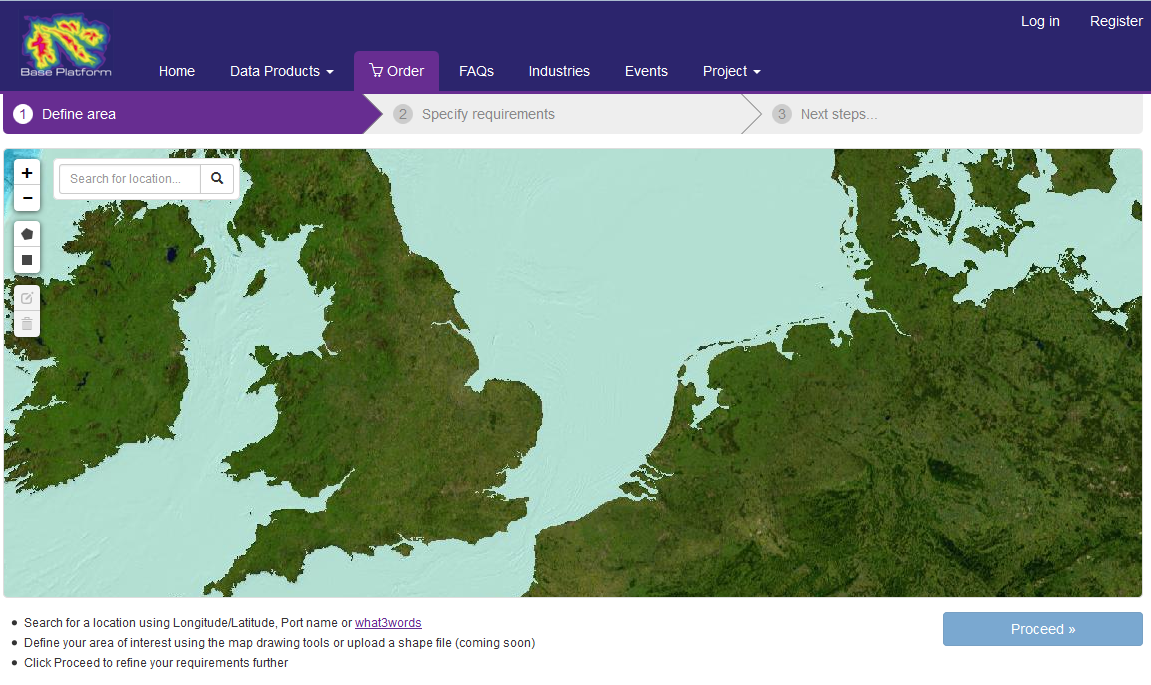 DLR.de  •  Chart 19
> Hydro17 > Stefan Wiehle  •  BASE-platform > 14.11.2017
Thanks for your attention!
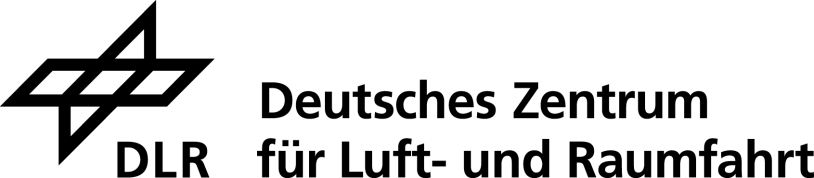 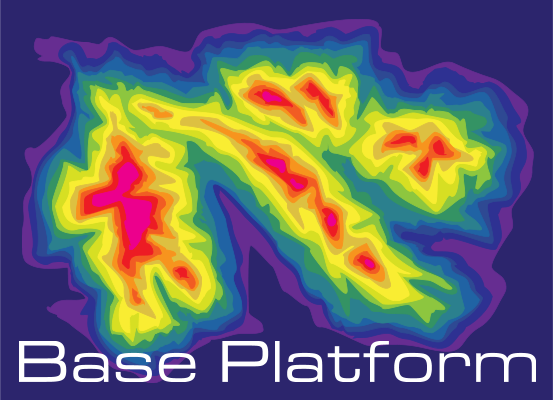 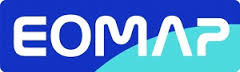 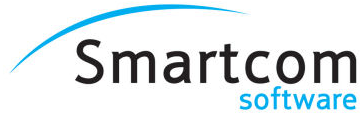 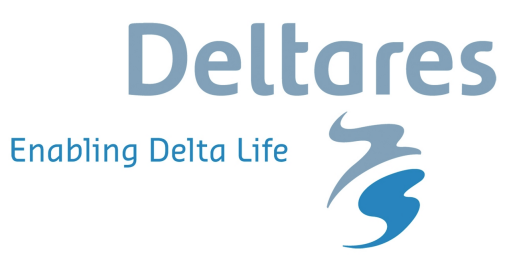 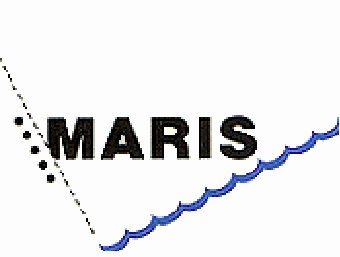 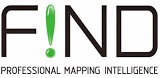 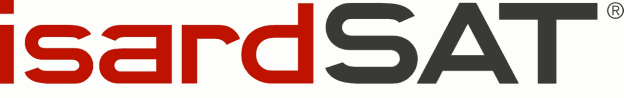 www.base-platform.com
Stefan Wiehle
DLR Maritime Safety and Security Lab Bremen
Stefan.Wiehle@dlr.de
+49 421 24420 1863
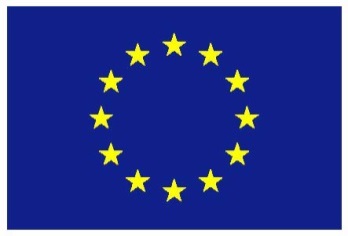 This project has received funding from the European Union’s Horizon 2020 research and innovation programme under grant agreement No. 687323